©YGAM 2020: All rights reserved
KS3 SURVEY V1.1/DEC20

Using this document
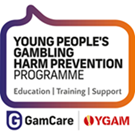 KS3: Survey
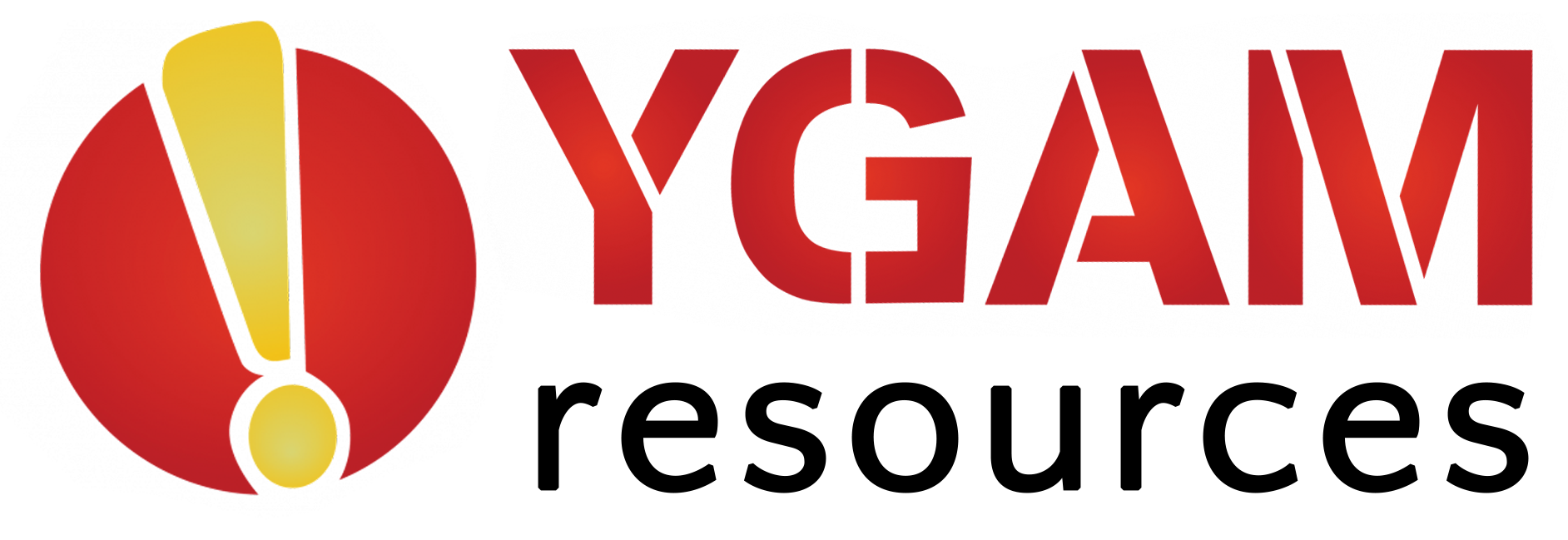 This document is intended to explore attitudes and behaviours prior (for KS3) to the delivery of our resources and then again at the end of delivery. It is optional, but we hope if you do use it that it can help us to gather information which will explore the impact of our resources.  We may use the feedback to inform future practise. Please send responses to training@ygam.org. This document is also available electronically via Typeform and the link is: 
Pre-Session - https://form.jotform.com/212552756382358  
Post Session - https://form.jotform.com/212552983647364 

The survey includes the Pre survey, which asks 4 questions with the aim to understand children’s baseline knowledge. We ask them to rate their knowledge using the emojis scale. The sad face on the left is not very sure and the happy face on the right is very sure. 

The Post-Session survey aims to reflect on those initial responses and  gather information on their enjoyment of the content/ sessions. The same scale is utilised on the knowledge and information questions. If you are concerned about any young person please see the sign posting options on slide 5 and we recommend you follow your internal safeguarding procedures.
©YGAM 2020: All rights reserved
V1.1/DEC20
KS3 Pre-Session Survey
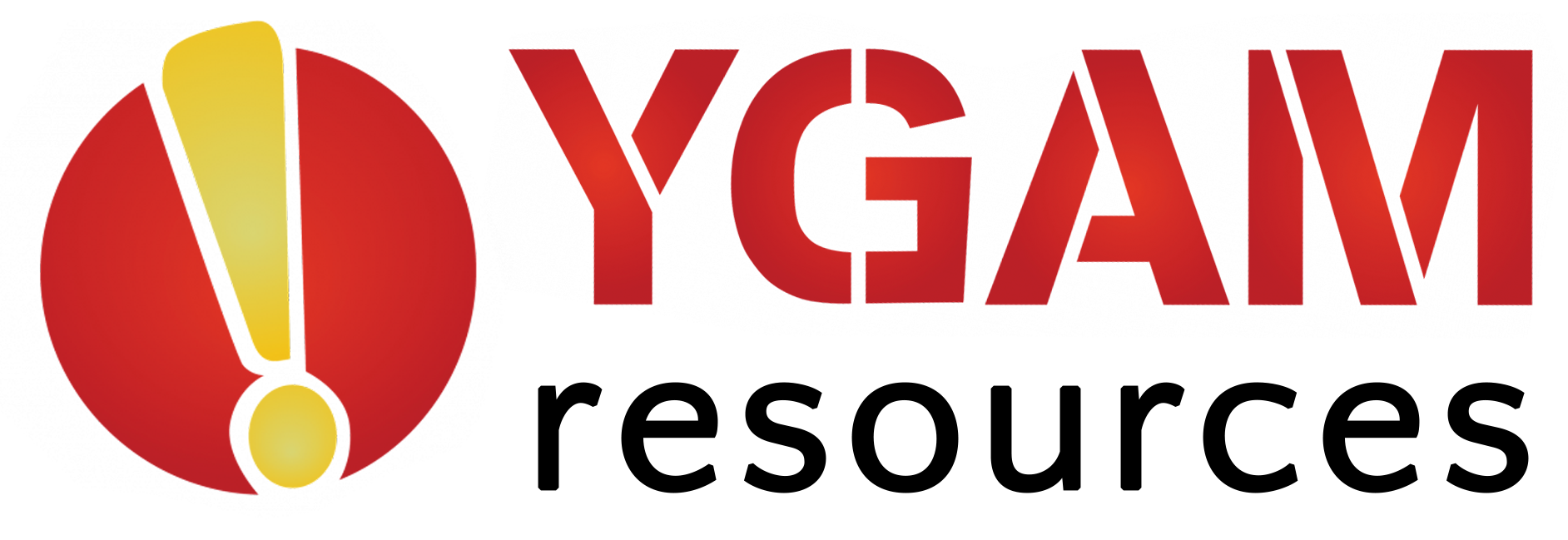 Class:
School/Organisation
I understand why many people like to game. Please circle.
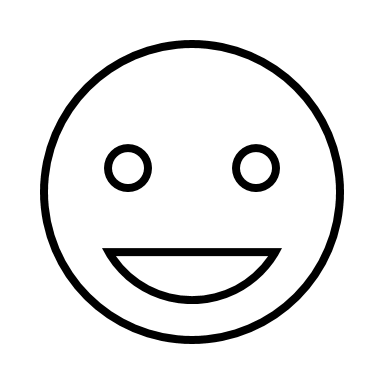 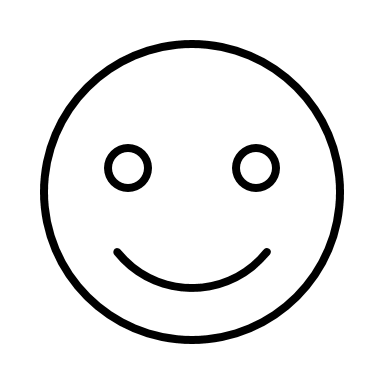 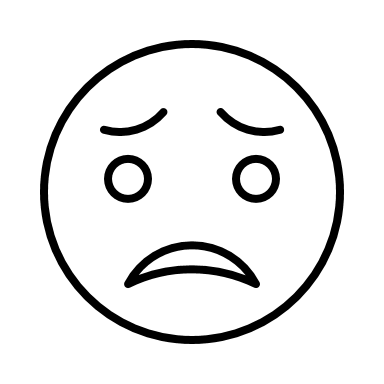 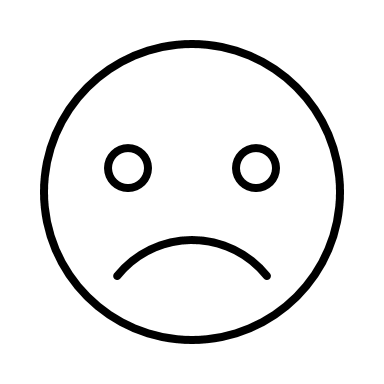 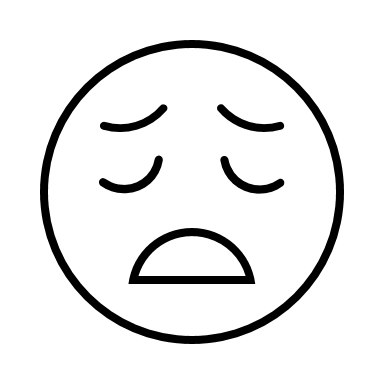 I understand why some people might gamble. Please circle.
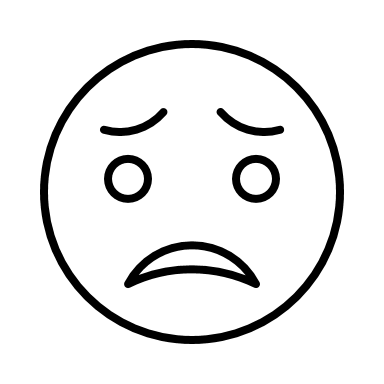 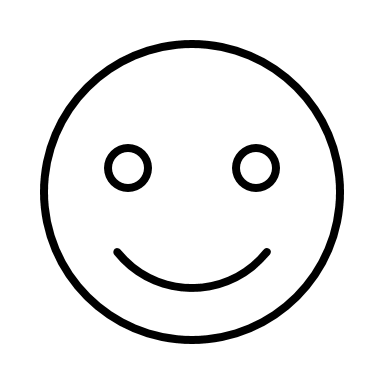 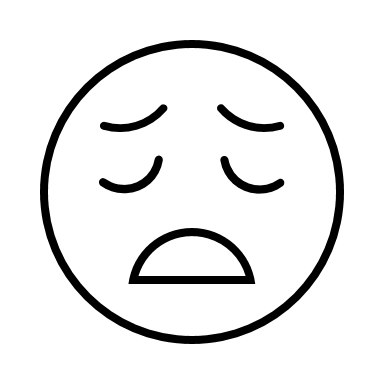 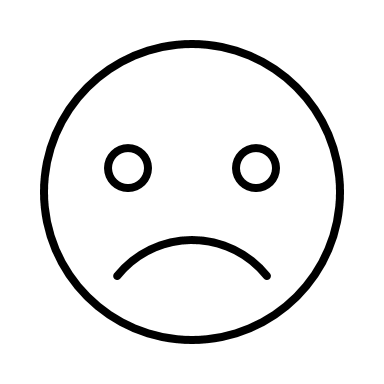 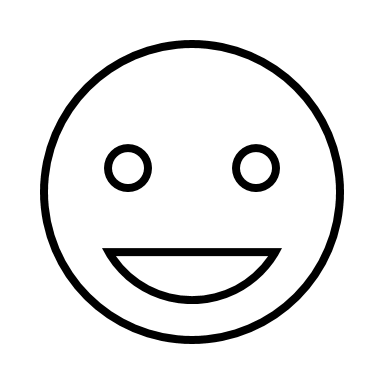 I know where to get help if I am worried about gaming or gambling.    Please circle.
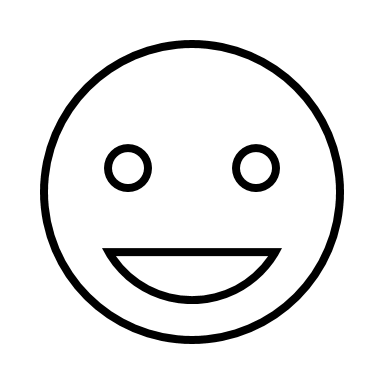 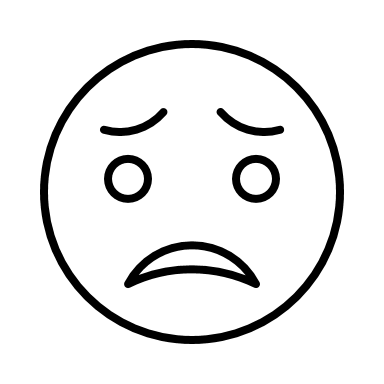 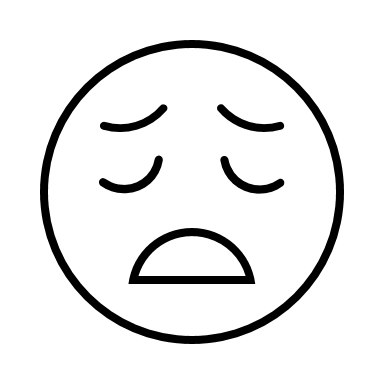 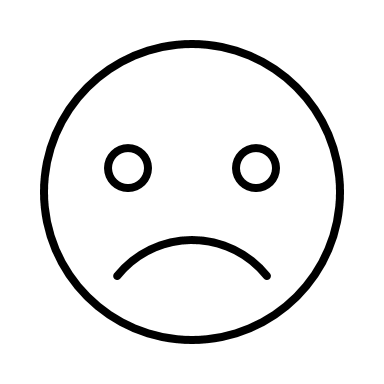 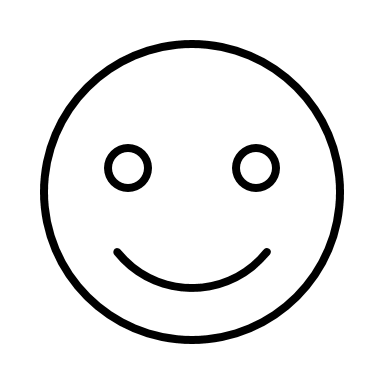 I know how to stay safe when gaming.    Please circle.
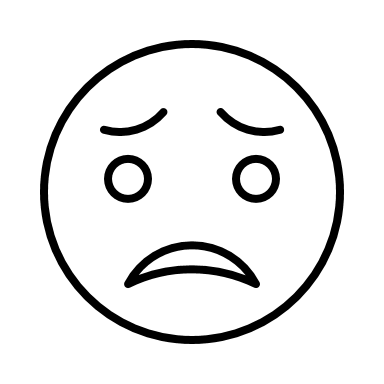 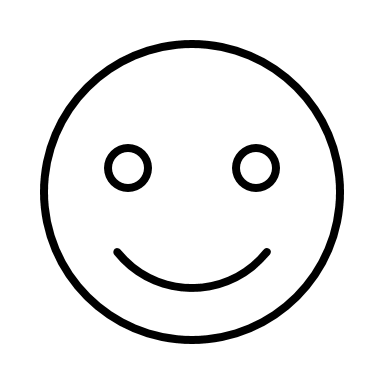 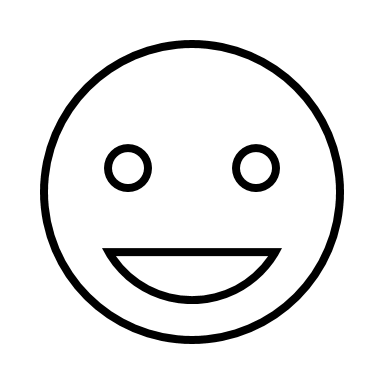 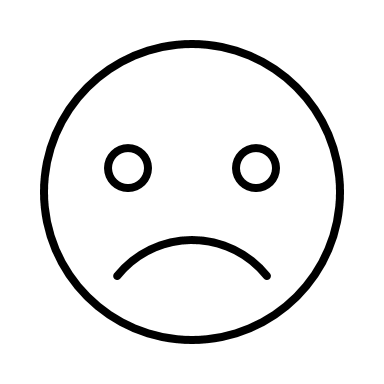 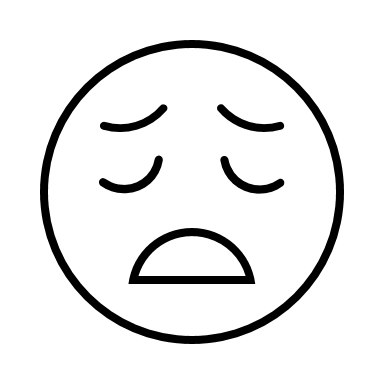 V1.1/DEC20
Post-Session Survey
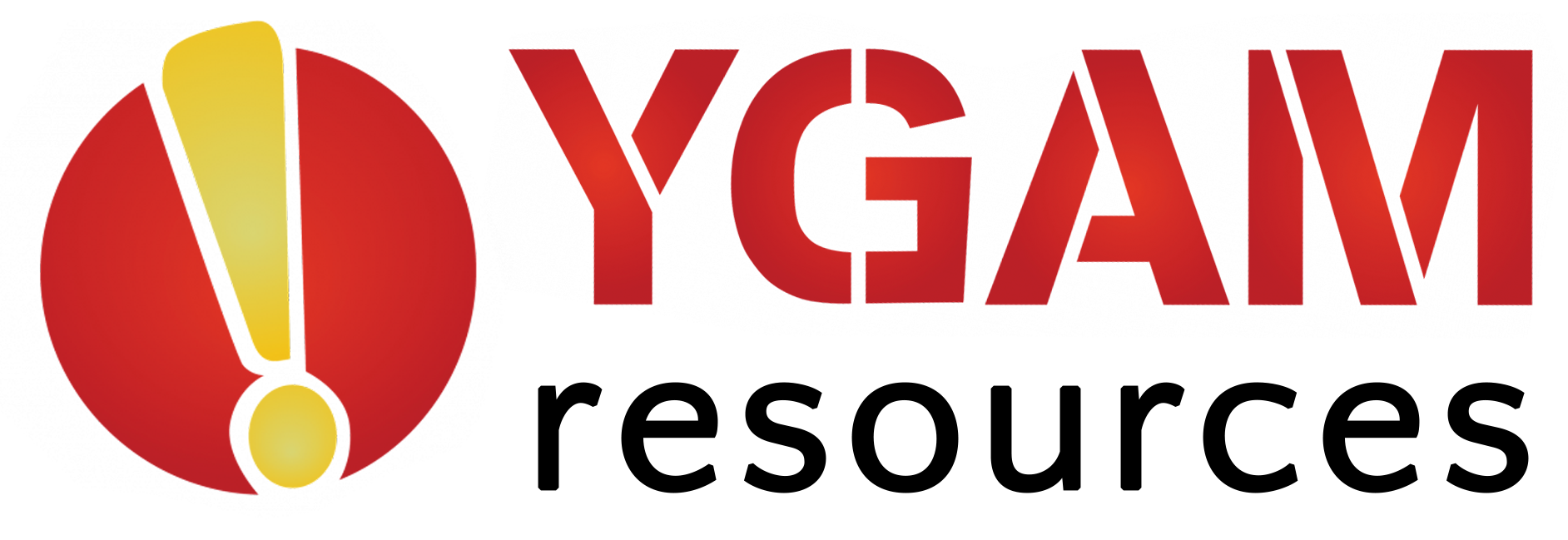 Class:
School/Organisation
I understand why people might play video games (inc mobile) Please circle.
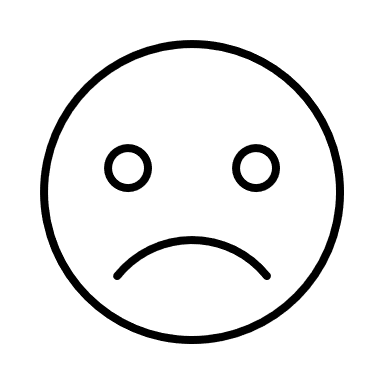 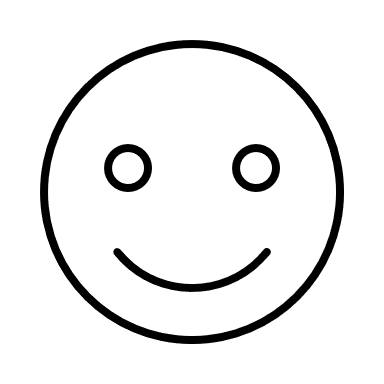 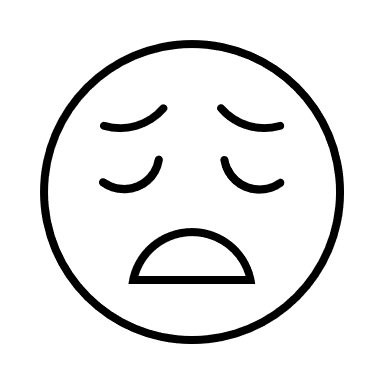 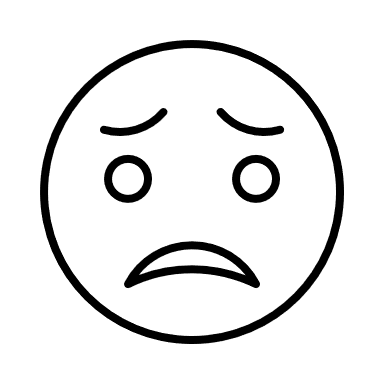 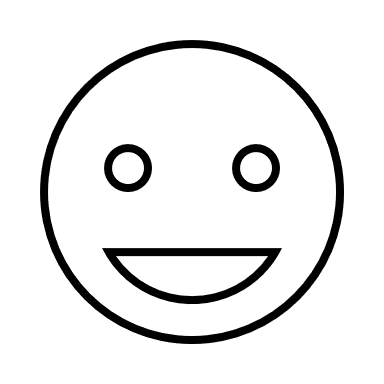 I understand why people might gamble.    Please circle.
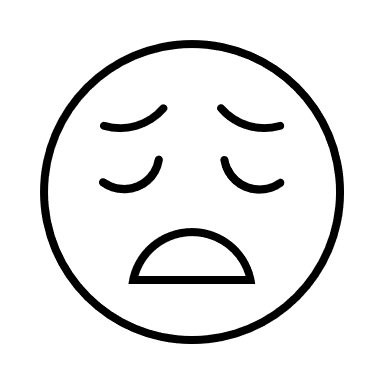 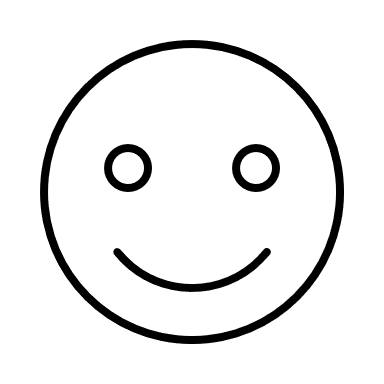 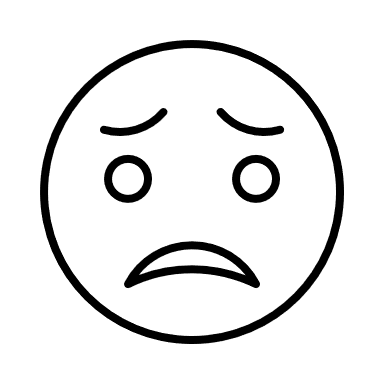 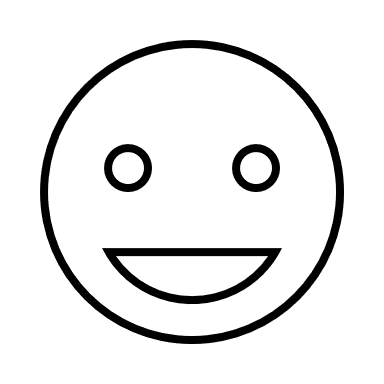 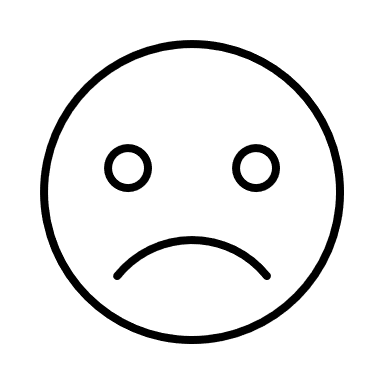 I know where to get help if I am worried about gaming and gambling.    Please circle.
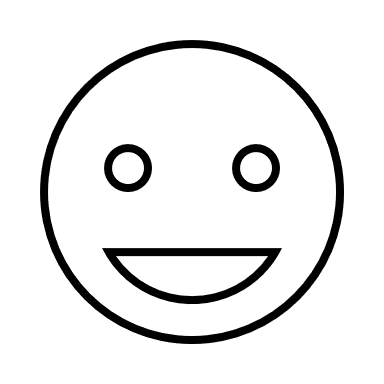 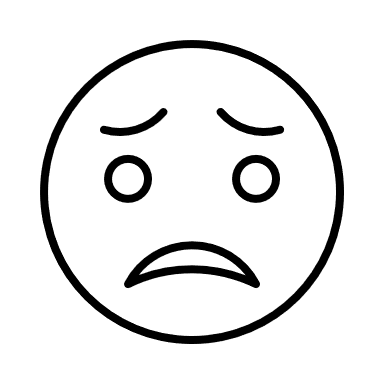 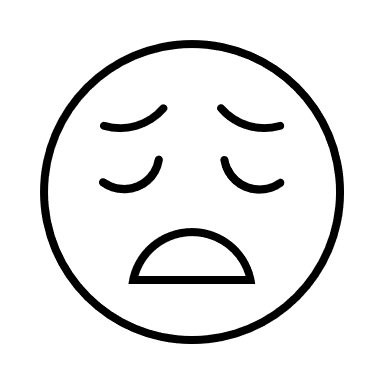 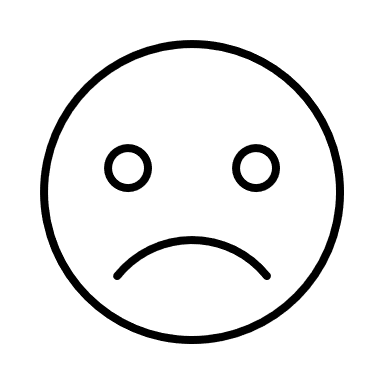 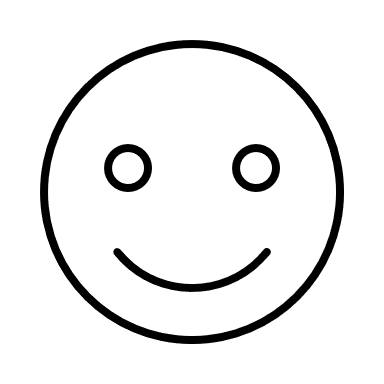 I am aware of the risks of gaming and gambling.    Please circle.
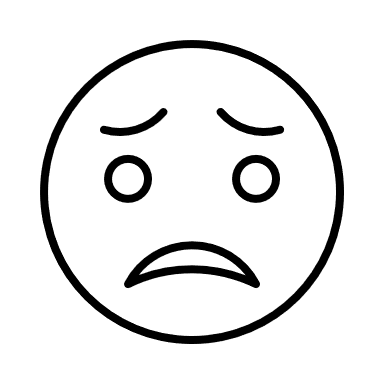 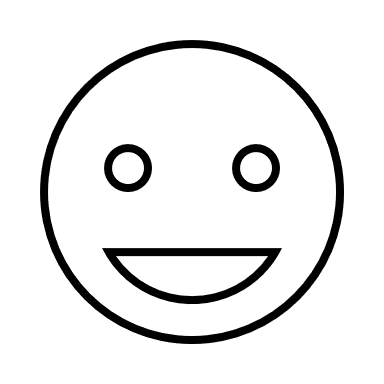 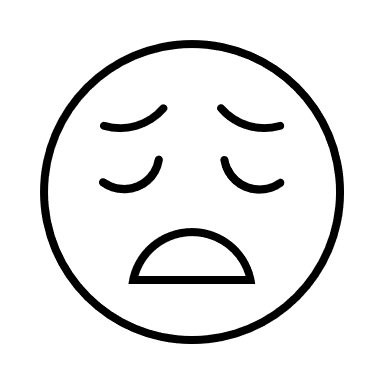 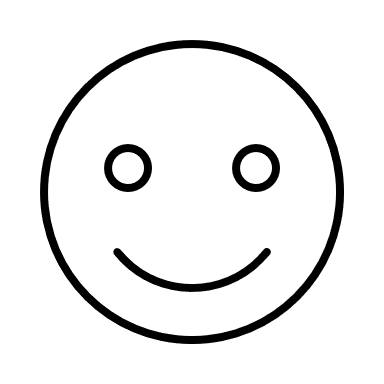 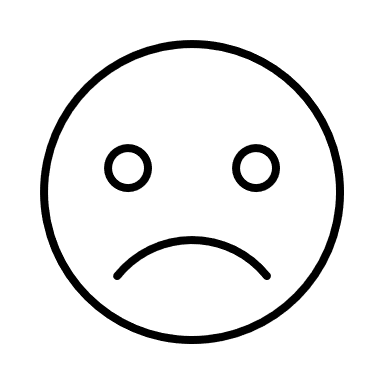 V1.1/DEC20
Post-Session Survey
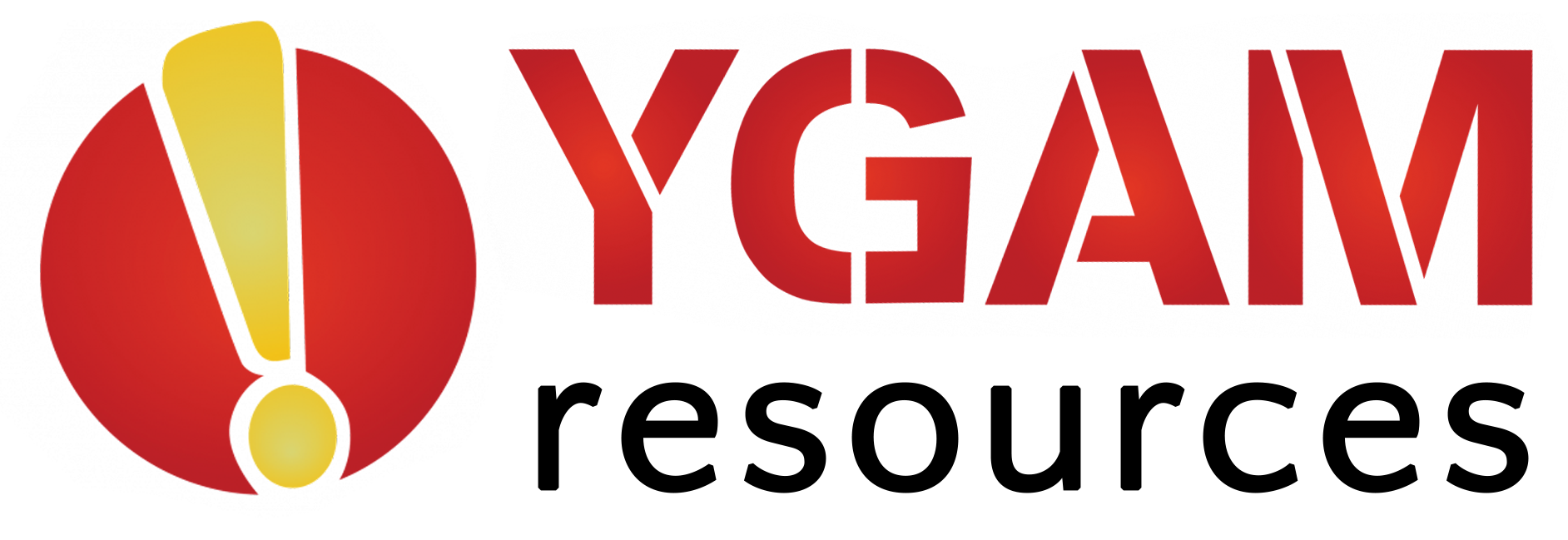 Class:
School/Organisation
I enjoyed learning about this topic.    Please circle.
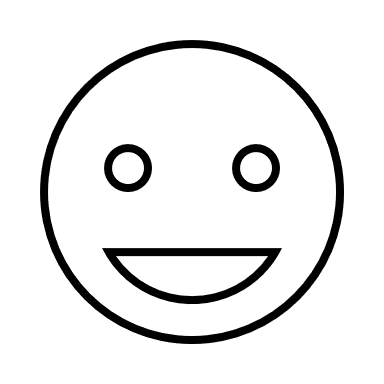 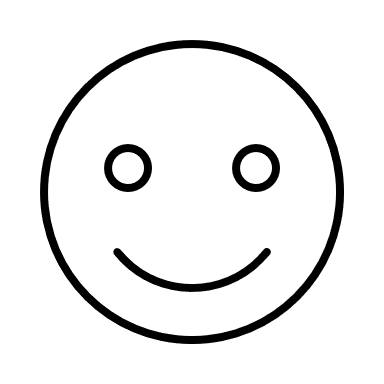 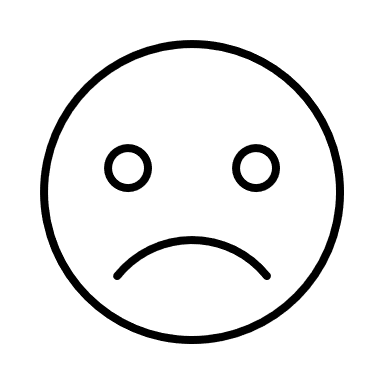 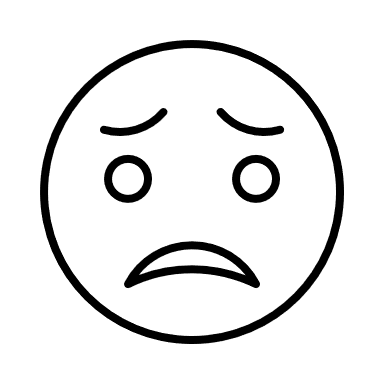 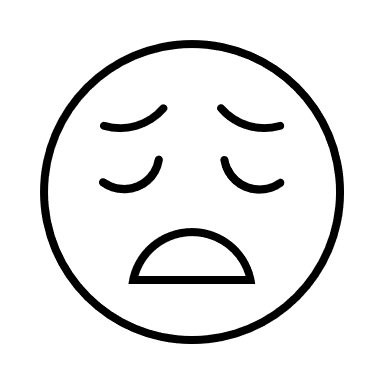 I have a better understanding of how to stay safe after these lessons.   Please circle.
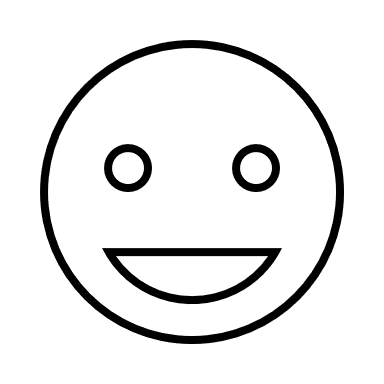 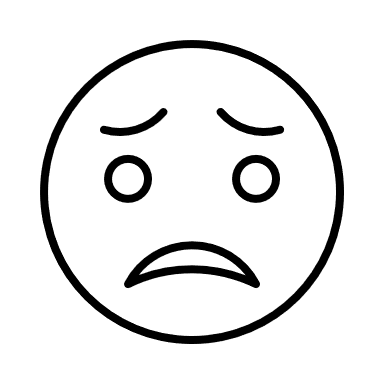 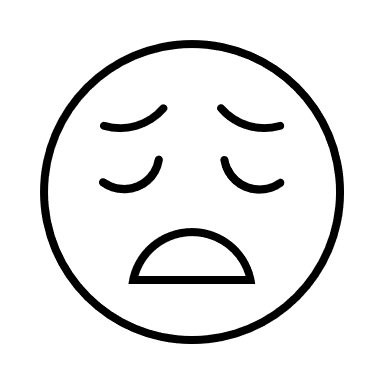 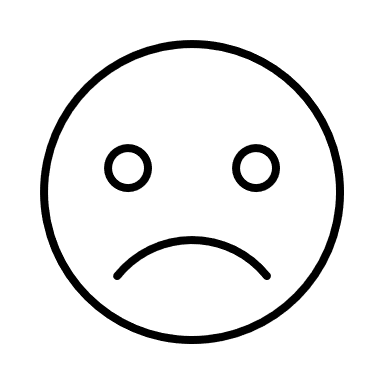 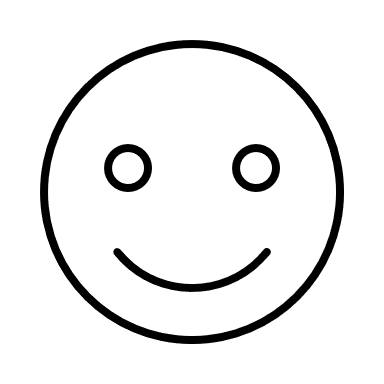 The things I enjoyed the most about the lessons were:    Please write your answer below.
This is a topic all school aged children should learn about.    Please circle.
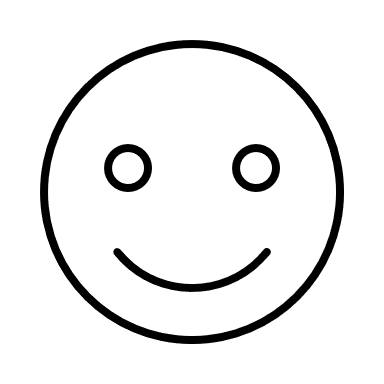 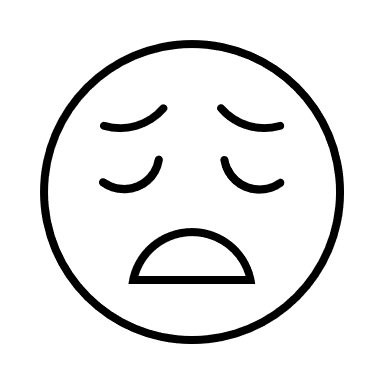 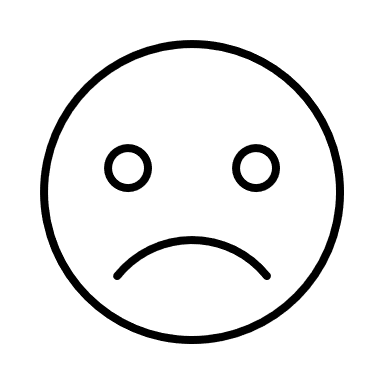 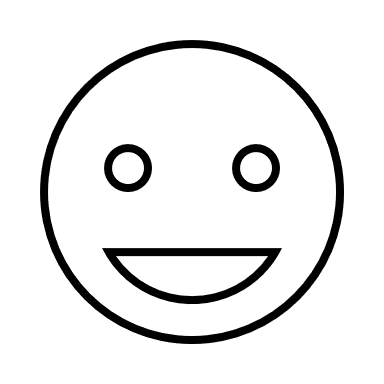 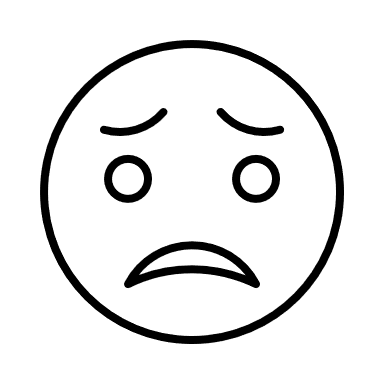 V1.1/DEC20
sign Posting
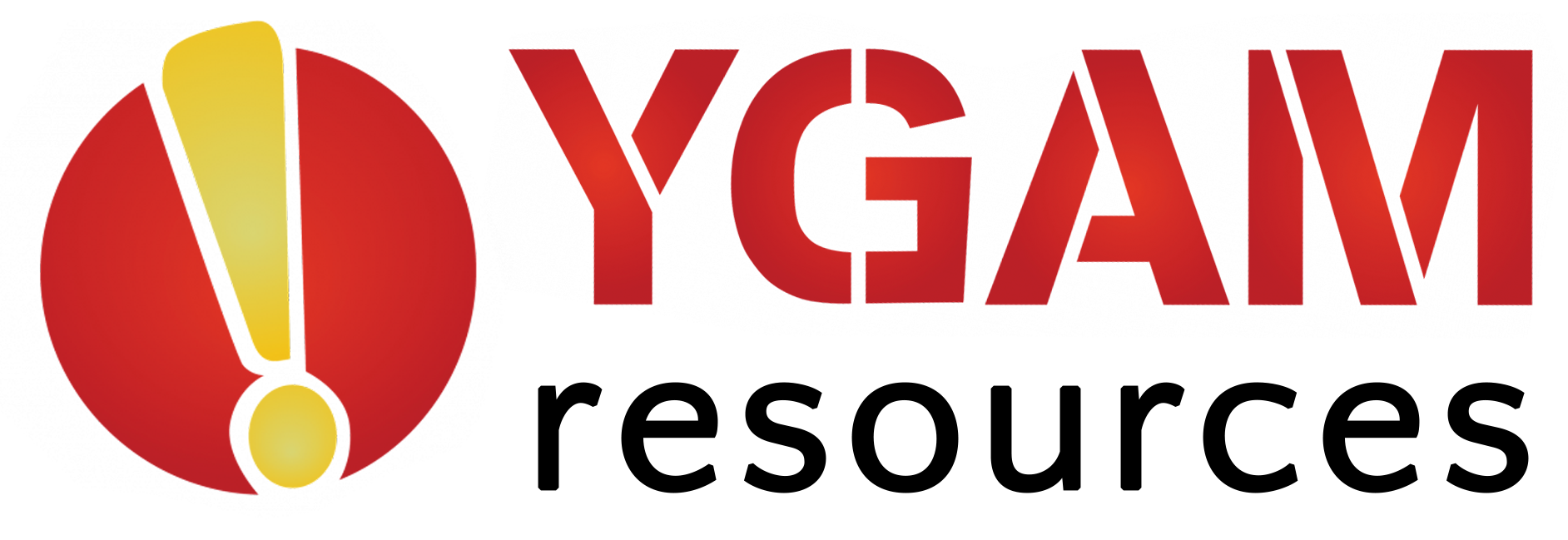 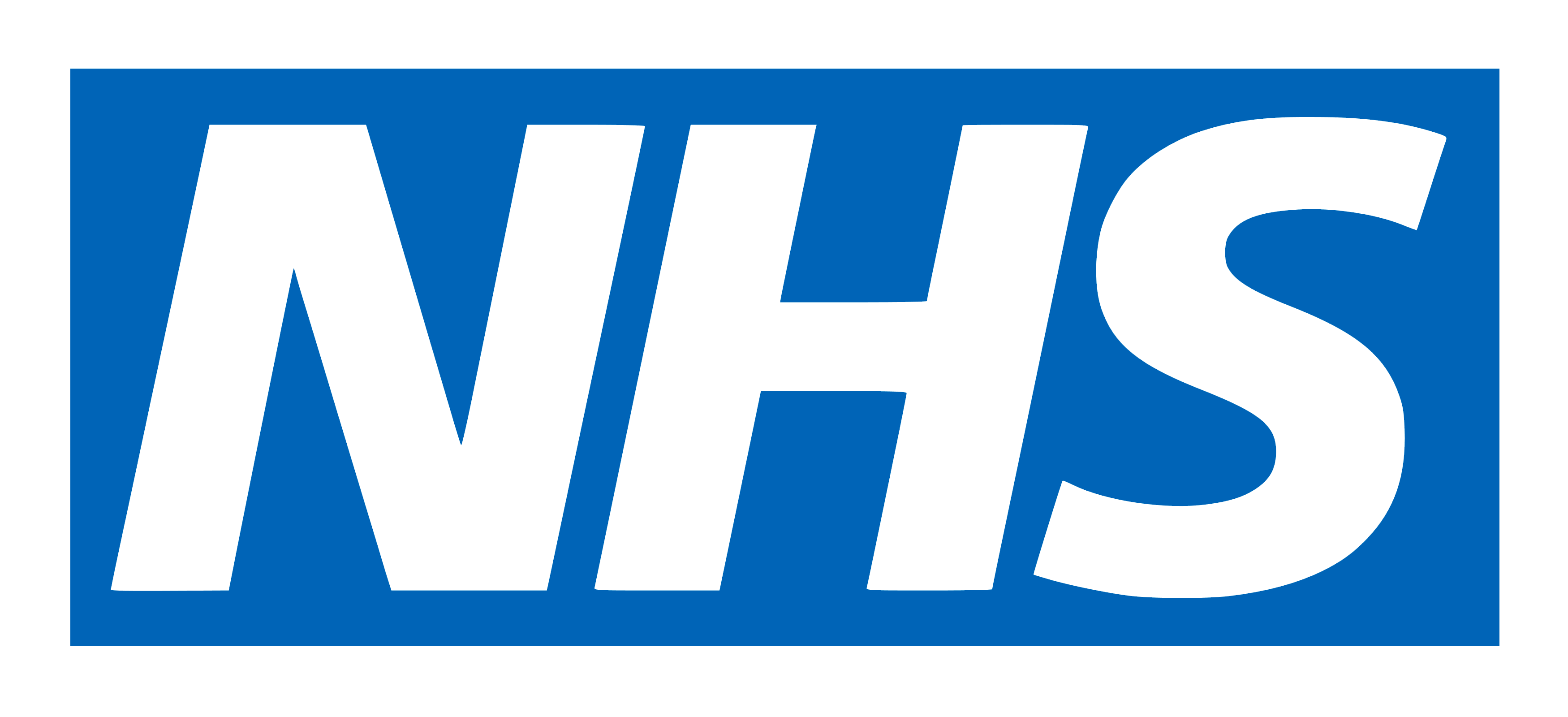 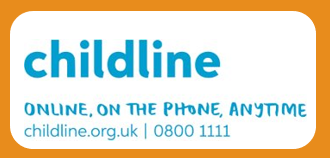 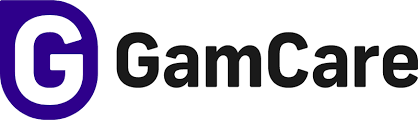 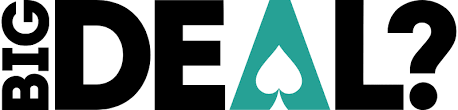